Наступність і перспективність навчання дітей рідної мови в закладі дошкільної освіти та першому класі
Тема
1
2
3
План:
Мовленнєва готовність дітей до школи як лінгводидактична проблема
Змістовий аспект мовленнєвого розвитку дошкільників.
Діагностичні завдання з розвитку мовлення дітей
Вступ
Актуальність теми визначається процесом модернізації сучасної освіти України від дошкілля до випускного класу загальноосвітньої школи (Закони України “Про освіту”, “Про дошкільну освіту”, “Базовий компонент дошкільної освіти”), що зумовлює подальше наукове вивчення проблеми неперервності і перспективності насамперед перших двох ланок освіти: дошкільної і початкової школи.
Одне із провідних місць у формуванні готовності дітей дошкільного віку до навчання у школі посідає мовленнєвий розвиток дітей, зокрема чисте і правильне мовлення, багатий словник, уміння вільно спілкуватись з однолітками і дорослими, із знайомими і незнайомими співрозмовниками; виявляти ініціативу у відповідних комунікативних ситуаціях; доречно використовувати етичні норми спілкування.
Форми здійснення наступності
Модель випускника ЗДО
ЗАГАЛЬНО
МОВЛЕННЄВІ ТА ПІЗНАВАЛЬНІ
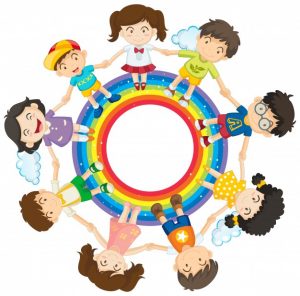 КОНТРОЛЬНО-
ОЦІННІ
ОРГАНІЗАЦІЙНІ
Модель
Випускника
ЗДО
КОМПЕТЕНТНІСТЬ
У СФЕРАХ
ЖИТТЄДІЯЛЬНОСТІ
ВІРА У ВЛАСНІ МОЖЛИВОСТІ
СФОРМОВАНІ
БАЗОВІ ЯКОСТІ
РОЗВИТОК УЯВИ,КРЕАТИВНОСТІ
ЗАГАЛЬНІ НАВЧАЛЬНІ
ВМІННЯ ТА НАВИЧКИ
ЕЛЕМЕНТАРНІ ФОРМИ ПОВЕДІНКИ
ФІЗИЧНЕ,ПСИХОЛОГІЧНЕ,МОРАЛ.-ДУХ.ЗДОРОВ ' Я
БАЖАННЯ
НАВЧАТИСЯ
ЛОГІЧНЕ МИСЛЕННЯ
САМОРОЗВИТОК,САМОРЕАЛІЗАЦІЯ
Модель майбутнього учня
ЗДОРОВА(ФІЗИЧНО,
ПСИХІЧНО,ДУХОВНО)
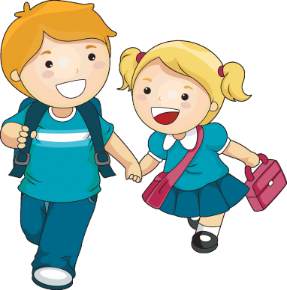 ТВОРЧА, 
ЕСТЕТИЧНО
РОЗВИНЕНА
ВИХОВАНА
ПОІНФОРМОВАНА,
КОМУНІКАБЕЛЬНА,
ВІДВЕРТА
Любляча дитина
ЖИТТЄРАДІСНА
САМОДОСТАТНЯ
ІНТЕЛЕКТОЛЬНО-
РОЗВИНЕНА,
РОЗУМНА
САМОСТІЙНА,
САМОДОСТАТНЯ
ВОЛЬОВА,
СИЛЬНА ДУХОМ
ДИСЦИПЛІНОВАНА,
ОРГАНІЗОВАНА
СОЦ.-АДАПТОВАНА,
НЕПОВТОРНА
ВСЕБІЧНО РОЗВИНЕНА КОМПЕТЕНТНА ОСОБИСТІСТЬ
ПЕРЕЛІК НАВИЧОК ПОВЕДІНКИ, ЯКІ ПОВИННІ БУТИ СФОРМОВАНІ У ДІТЕЙ НА МОМЕНТ ВСТУПУ ДО ШКОЛИ:
Обов'язково бути присутнім на занятті;
Уважно слухати вихователя і з першого разу виконувати всі його вказівки;
Піднімати руку, якщо хочеш запитати чи відповісти;
Всі завдання виконувати до кінця;
Працювати за планом, запропонованим вчителем;
Починати і закінчувати завдання разом з усіма дітьми;
Бути уважним до свого товариша, не заважати йому;
Не підказувати;
Працювати самостійно;
Ділитися з товаришем;
Продуктивно сприймати зауваження;
Не ображатися;
Всі навчальні приладдя тримати в порядку.
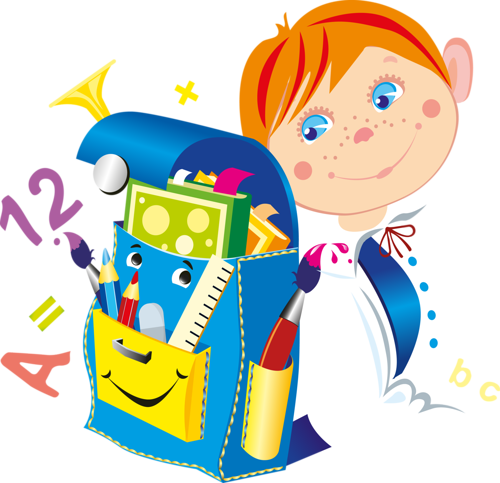 ФОРМУЛА УСПІХУ - «Діти + батьки + ЗДО + школа = радість + здоров’я + комфорт"
Всі ми разом!
Навчаємо берегти своє здоров'я
Формуємо
Почуття гідності
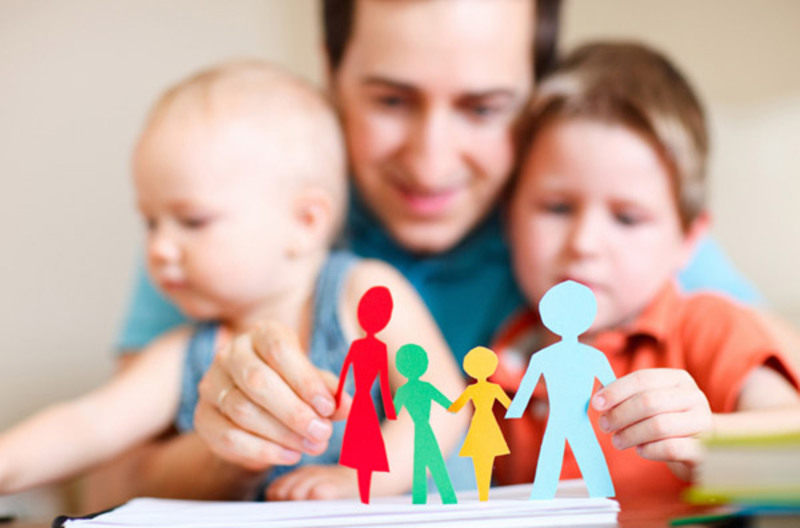 Розвиваємо
Чуйність, творчість, інтелект
Навчаємо жити в гармонії з собою та світом
Відкриваємо серце для спілкування з людьми
Вчимось позитивної самооцінки та
відповідальності
Значення наступності у роботі ЗДО і НУШ:
Формула успішної НУШ
1. Мовленнєва готовність дітей до школи як лінгводидактична проблема
Мовленнєва готовність дітей до школи як лінгводидактична проблема досліджувалась низкою українських учених (Богуш А.М., Вашуленко М.С., Іваненко А.П., Калмикова Л.О. та ін.).
Дослідження означеної проблеми відбувалося в таких напрямах:
визначення початкового змісту навчання мови у дошкільному закладі (Богуш А.М.); 
усвідомлення мовлення дитиною (Карпова С.Н. та ін.); 
становлення і розвиток мовленнєвих функцій; 
розвиток окремих мовленнєвих навичок, як-от: 
звуковимови, 
граматичної правильності, 
зв’язного мовлення, 
словника тощо (Крутій К.Л., Луцан Н.І., Луценко І.О., Маковецька Н.В., Трифонова О.С. та ін.); 
підготовка дітей до навчання грамоти та навчання грамоти; 
мовленнєва підготовка дітей до школи (Богуш А.М., Вашуленко М.С. та ін.).
В Україні проблема наступності мовленнєвої підготовки  ґрунтовно досліджена Шиліною Наталією Євгенівною.
Як зазначає А.М. Богуш, мовленнєва підготовка дітей до школи передбачає “оволодіння практичними мовленнєвими навичками, вдосконалення комунікативних форм і функцій мовленнєвої дійсності, формування її усвідомлення”.
Мовленнєва підготовка охоплює увесь період перебування дітей в закладах дошкільної освіти і обумовлюється програмами з розвитку мовлення та навчання дітей рідної мови. Отже, мовленнєва підготовка - це змістовий аспект навчання рідної мови.
Розробляючи загальну проблему навчання дітей дошкільного віку, О.П. Усова особливе місце у цьому процесі відводила навчанню мови. Вона зауважувала, що завдання дошкільного закладу полягає в тому, щоб забезпечити такий рівень мовленнєвого розвитку дітей, спираючись на який вчитель зможе успішно розв’язувати поставлені перед ним завдання.
В усіх загально-педагогічних програмах дошкільних закладів було вміщено розділ “Розвиток мовлення дітей та ознайомлення з навколишнім і природою”, до якого входило і ознайомлення дітей з художньою літературою.
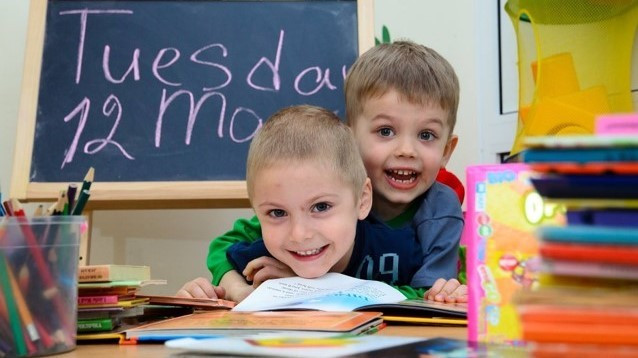 Зауважимо, що в тематичній програмі А.М. Богуш вперше навчання мови розглядається як мовленнєва і художньо-мовленнєва діяльність, в ній закладено принципи наступності і перспективності у підготовці дітей до школи щодо змістового аспекту мовленнєвої підготовки.
Під мовленнєвою готовністю дітей до школи вчені розуміють 
наявність навичок усного мовлення, 
навичок використання одиниць мови для мислення, 
спілкування; 
усвідомлення знакової системи мови, 
спеціальні вміння у галузі читання, письма, 
вміння аналізувати мовні явища. 
Мовленнєва готовність дітей до школи, за словами А.М. Богуш, включає основні компоненти: “певна сума знань про навколишню дійсність, змістова сторона мовлення; рівень розвитку мовленнєвих навичок: достатній словник, правильна звуковимова, граматична правильність мовлення, діалогічне і монологічне мовлення; висока мовленнєва активність дітей; якість мовленнєвих відповідей; оволодіння елементарними оцінно-контрольними діями у сфері мовленнєвої діяльності” .
Особливе місце в мовленнєвій підготовці дітей до школи вчені (Богуш А.М. та інші) відводять формування у дитини оцінно-контрольних дій в мовленнєвій діяльності дітей.
Предметом дослідження О.С. Монке було формування оцінно-етичних суджень. 
Під оцінно-етичними судженнями автор розуміє “висловлювання, в яких на основі аналізу процесу і результату діяльності (змісту художніх творів) стверджується або заперечується адекватність поведінки чи вчинку людини (героя чи художнього твору) до морально-етичних норм, що прийнятті в суспільстві, це характеристика певного ставлення особистості до поведінки (чи окремого вчинку) іншої людини (героя художнього твору); розкриття мотивів, що спонукають до вибору відповідної оцінки”.
Отже, в умовах переходу на навчання дітей з 6 років, крім традиційних знань, умінь і навичок, вводяться принципово нові елементи змісту, а саме: формування особистісного досвіду творчої діяльності; досвіду емоційно-ціннісного ставлення до навколишнього світу в цілому і до мовленнєвої дійсності зокрема; комунікативно-мовленнєвий розвиток особистості дитини.
Отже, мовленнєва підготовка дітей до школи – особлива підготовка, що специфікою свого змісту стимулює інтелектуальну, емоційно-вольову, мотиваційну готовність дошкільнят та готовність у сфері спілкування. Вона передбачає достатню адаптацію дітей до умов шкільного навчання, до нових програмових вимог щодо засвоєння норм і правил мови, мовленнєвих дій, необхідних для опанування мовленнєвих умінь.
Принципово важливим є те, зазначає М.С. Вашуленко, що зазначені нові компоненти змісту “вперше мають стати об’єктами контролю й оцінки з виявленням обов’язкових результатів, які закладено в державному освітньому стандарті, наступність між окремими освітніми ланками (дошкільною і початковою, початковою і основною) повинна забезпечуватись не тільки на змістовому, а й на процесуальному рівні”.
2. Змістовий аспект мовленнєвого розвитку дошкільників
Мовленнєва підготовка дітей до школи у практиці сучасних закладів дошкільної освіти представлена нормативними документами, а також програмами дошкільного закладу та початкової школи.
Державним стандартом дошкільної освіти є Базовий компонент дошкільної освіти. Це зведення норм і положень, що визначають державні вимоги до рівня освіченості і вихованості дітей дошкільного віку. Він визначає сумарний кінцевий показник компетентності дитини на час її виходу з дошкільного віку і вступу до школи; забезпечує єдність освітньо-виховного простору, є основою для створення базової і варіантних програм.
У Базовому компоненті визначено і напрями мовленнєвого розвитку дітей, які є орієнтовними показниками мовленнєвої компетенції випускника дошкільного закладу.
У Базовому компоненті представлені кінцеві результати культури мовленнєвого спілкування, також передбачені вимоги до організації предметного середовища і навчально-виховного процесу, що стосуються ефективності мовленнєвого розвитку дітей на різних вікових етапах, у закладах різного типу і сім’ї. Базовий компонент вимагає від дитини певного рівня мовленнєвої освіченості, тобто компетентності, передбачає навчання дітей різних видів мовленнєвої компетенції вже з раннього віку з тим, щоб до кінця дошкільного віку дитина засвоїла відповідні знання, вміння і навички, необхідні їй для спілкування.
З обох державних стандартів можна вивести напрями, які потребують наступності і перспективності.
По-друге, це мовленнєві вміння й навички. Їх зміст поданий у Базовому компоненті. Розглянемо їх. 
Стосовно звукової культури мовлення: на кінець дошкільного віку дитина досягає досить високого рівня розвитку, вона абсолютно правильно і чітко вимовляє всі звуки рідної мови як ізольовано, так і в звукосполученнях, словах і фразах відповідно до норм літературної вимови. 
Дошкільники володіють прийомами звукового та складового аналізу слів як за схемою звукового аналізу, так і без неї. Вони розрізняють і виділяють голосні, приголосні звуки, тверді й м’які приголосні. Діти повністю готові до навчання грамоти. У першому класі відбувається закріплення та автоматизація набутих вмінь і навичок. Тому ми вважаємо, що означена лінія не потребує наступності й перспективності.
По-перше, це – комунікативні вміння і навички, що представлені у Базовому компоненті лініями “Інші люди (спілкування з іншими людьми)” та “Соціальне Я”, у Державному стандарті початкової загальної освіти – комунікативною лінією, у змісті якої передбачені певні ускладнення: вміння давати аргументовану відповідь, толерантно ставитися до думок інших, знати особливості українського національного етикету, складати невеликі за об’ємом усні і письмові твори з орієнтацією на читача.
Наступним напрямом роботи є граматична правильність мовлення. Це саме той напрям, який, на наш погляд, найбільше потребує наступності і  перспективності. Дитина-дошкільник знає алфавітну назву букв та їх звукове позначення, володіє механізмом читання, визначає межі речення, читає по складах. У школі, на основі сформованих вмінь і навичок, у дитини розвивається вміння читати букварні тексти вже цілими словами і лише окремі слова ускладненої структури – за одиницями читання. Крім того, першокласник набуває вміння поділяти на склади слова з відкритими складами, із збігом приголосних звуків.
Випускник дошкільного закладу вміє виділяти межі речення і, на основі цього, у школі набуває вмінь визначати на слух кількість речень у тексті, кількість слів у реченні. Дошкільники читають і пишуть друковані і писані літери і , навіть, під диктовку 2-3 речення, що є дещо завищеною вимогою для дошкільного закладу, але необхідною для забезпечення наступності і перспективності. У школі учні вчаться списувати друкований та писемний текст, що містить від 15 до 20 слів, дотримуючись каліграфічних вимог, а також писати під диктовку зв’язний текст обсягом до 20 слів, написання яких відповідає вимові.
Що стосується словникової роботи, то на кінець дошкільного віку :
у словнику дитини наявні всі частини мови, 
дошкільник вміє класифікувати предмети відповідно до родових запитань,
 вживає узагальнюючі поняття,
 розрізняє та пояснює багатозначні слова,
 переносне значення слова,
 розуміє і добирає слова синоніми, антоніми, омоніми, епітети, метафори тощо,
 утворює споріднені слова,
 виконує різноманітні вправи на словотворення. 
Тобто дитина може вільно спілкуватися з дорослими і дітьми, підтримуючи розмову на будь-яку тему в межах розуміння дитини. Цей напрям потребує послідовності і розширення змісту роботи.
Щодо зв’язного мовлення: 
випускник дошкільного закладу вільно користується різними типами речень,
 і на основі даних умінь у школі вчиться вимовляти слідом за вчителем речення різної структури і мети висловлювання з дотриманням відповідної інтонації,
 доповнює незавершене речення 1-2 словами, 
самостійно складає речення за малюнком (це завдання виконується дитиною усно, що є , на наш погляд, дещо заниженою вимогою для школи, але необхідною в плані збереження наступності, спадкоємності і перспективності). 
Крім того, дошкільник володіє вмінням складати описові, сюжетні розповіді, розповіді-міркування, придумувати реальні та фантастичні сюжети.
 У школі на основі цих вмінь дитина засвоює вміння переказувати сюжетні тексти букварного типу, визначати на слух наголошені і ненаголошені слова, передавати їх з відповідною інтонацією .
Отже, порівнявши орієнтовні показники мовленнєвого розвитку дошкільника і дитини-першокласника, слід зазначити, що програмовий матеріал побудований на принципі наступності, спадкоємності і перспективності мовленнєвого розвитку дитини. 

У цілому, до шкільної програми додаються більш складні і змістовно-розширені розділи, вимоги до школярів помітно ускладнюються, хоча в деяких випадках вони дещо занижені в школі і дещо завищені в дошкільному закладі.

 Але навчання першокласника враховує досягнутий ним рівень мовленнєвого розвитку в дошкільному закладі, деякі завдання дошкільного закладу дублюються у програмах першого класу як матеріал для закріплення. 

Навчання у школі враховує набуті дітьми знання, вміння і навички, і на їх основі формуються більш складні і розгорнуті. Така побудова програмного забезпечення дошкільних закладів і школи найбільш вдало і ефективно сприяє повноцінному і всебічному розвитку особистості дитини і мовленнєвої діяльності зокрема.
3. Діагностичні завдання з розвитку мовлення дітейФонетична компетенція
У межах фонетичної компетенції добираються завдання, спрямовані на з’ясування вимови приголосних звуків, правильною вимовою яких за орієнтовними показниками (базисними характеристиками) дитина повинна оволодіти до 5 років, а також завдання на розвиток фонематичного (мовленнєвого) слуху. Опишемо їх.
Показник: правильна вимова звуків
Завдання 1.  “Пригоди Дерев’янка”
Мета: з’ясувати вимову дітьми свистячих [с], [з], [ц], шиплячих звуків [ш], [ж], [ч] та звука [р].
Матеріал: дидактичні картинки із зображенням різних предметів, іграшковий Дерев’янко.
Процедура виконання: 
Для виконання завдання дібрано серію предметних картинок на свистячі, шиплячі та звук р. 
Картинки добираються таким чином, щоб потрібний звук стояв у різних позиціях: на початку, в середині і в кінці слова. 
Дитині загадують загадку про Дерев’янка, знайомлять із хлопчиком Дерев’янком і пропонують послухати розповідь: 
“Якось Дерев’янко пішов у ліс за грибами. Зайшов дуже далеко і не помітив, як заблукав. А ліс був зачарований і не хотів випускати хлопчика з лісу. Раптом з’явився господар лісу – Лісовичок. Він запропонував хлопчику відгадати загадки-малюнки. Якщо він їх правильно відгадає, Лісовик покаже дорогу додому. Сів Дерев’янко на колоду і заплакав, він ще не вчився у школі і не знає, як  виконати завдання, які йому запропонував Лісовик.”
Дітям пропонується допомогти Дерев’янку виконати такі завдання Лісовика:
На корі кожного дерева, що зустрічалось на шляху, був зображений малюнок, який Дерев’янкові потрібно було  впізнати, назвати, чітко і правильно вимовити кожен звук. 
Педагог показує дитині по черзі картинки, на яких зображено дерево з різними малюнками і пропонує назвати зображений предмет і чітко вимовити кожний звук.
2) Дерев’янку потрібно було підійти до великого дерева, нахилитись до дупла, уважно прислухатись і почути, які слова десь далеко в дуплі лунають, а після цього правильно їх повторити. 
Педагог тихо називає слова на відповідні звуки і пропонує їх повторити.
3) З твоєю допомогою Дерев’янко вийшов з лісу, але на шляху хлопчика трапилась річка – знову перепона, йому потрібно перейти річку, через яку немає містка. Річка була чарівною. Щоб з’явився місток, Дерев’янку потрібно скласти речення, в якому були б слова зі звуком [р]. 
Дитина складає речення зі словами, Педагог фіксує правильність вимови звуків.
Завдання 2. “У лікаря-логопеда”
Мета: з’ясувати вимову дітьми дзвінких звуків [в, ґ, г], глухих [п, т, х] та звука [л].
Матеріал: дидактичні картинки із зображеннями предметів, у словах-позначеннях яких були б потрібні звуки в різній позиції (ведмідь, квітка, лев; ґудзик; ланцюг, огірок, граблі; півень, шпаківня, дупло, прицеп;  хліб, горох, хустка; лис, листок, стіл).
Процедура виконання: 
Вихователь у ролі лікаря-логопеда повідомляє дітям, що сьогодні вони будуть грати у гру “Школа”. У школі два класи: перший і другий. Лікар-логопед перевіряє, чи знають діти назву предметів на картинках. 
Ті діти, які все правильно назовуть, будуть учитись у другому класі, а хто зробить помилку – в першому класі. Лікар сідає за стіл, на якому розкладено картки із зображеннями; показує кожній дитині по черзі картинки із різними зображеннями на відповідні звуки і запитує, що зображено на картинці.
Показник: розвиток фонематичного слуху
Завдання 1. “Що сказав ведмедик?”
Мета: виявити вміння дітьми розрізняти на слух свистячі [с], [з], [ц], шиплячі [ш], [ж], [ч] та сонорні звуки [р], [л].
Матеріал: іграшковий ведмедик.
Процедура виконання: 
Педагог знайомить дітей із ведмедиком Ласунчиком і розповідає, що тваринка захворіла ангіною і не може голосно розмовляти. 
Ведмедик дуже переживає, чи почують його в лісі друзі. Педагог пропонує дитині перевірити, чи це це насправді так і заспокоїти ведмедика. 
З ведмедиком у руках дорослий відходить від дитини на відстань 5-6 метрів і пошепки промовляє по черзі слова із схожими звуками від імені Ласунчика. 
Дитина повторює слова на відповідні звуки, що стоять у різних позиціях.
Завдання 2. “Допоможемо Дерев’янку”
Мета: виявити вміння дітей розрізняти на слух дзвінкі [в, д, г], глухі [п, т, к], проривні [б, ґ] та фрикативні [ц, ч, дж, дз] приголосні звуки.
Матеріал: іграшковий Дерев’янко, мобільний телефон.
Процедура виконання: 
Дорослий повідомляє, що з нашим Дерев’янком знову трапилась пригода. Дерев’янко разом з дітьми пішов на екскурсію в печеру, вона була темна і загадкова, приваблювала всіх своїми таємничими надписами на стінах, підземними річками та камінними візерунками. 
Наш герой захопився і не помітив, як відстав від своєї групи. Злякався Дерев’янко, що про нього забудуть і він залишиться в печері. Діти не забули про дерев’яного хлопчика, помітили, що Дерев’янко зник і почали голосно кликати його. 
На стінах печери були зображені малюнки різних предметів у певній послідовності. Вийти з печери можна було тільки тоді, коли правильно і в певній послідовності вимовити слова-назви до кожного малюнку. Діти вирішили допомогти хлопчику. У них була карта. Діти голосно називали потрібні слова Дерев’янку. 
Щоб вийти з печери, йому потрібно було уважно слухати, звідки лунають слова і правильно їх повторювати. Та в печері було таке відлуння, що Дерев’янко не міг почути жодного слова. Давай йому допоможемо. У нього є мобільний телефон. Ось тобі телефон. Я буду тихо називати слова, які кричали йому діти, а ти чітко і голосно передавай їх по телефону Дерев’янку. 
Тоді Дерев’янко зможе вийти з печери. Педагог називає слова з різними звуками і пропонує дитині їх повторити.
Показник: виразність мовлення
Завдання 1. Зміни наголос
Мета: з’ясувати вміння дітей вживати логічні наголоси в реченнях.
Процедура виконання: 
Дитині пропонується 10 різних речень, які вона повинна промовити з різною інтонацією. Наприклад, Педагог називає речення: “Оксана поливає квіти” і пропонує дитині сказати речення таким чином, щоб відповісти на запитання: “Хто поливає квіти?”, “Що робить Оксана?”, “Що поливає Оксана?” Дитина повинна кожного разу змінювати логічний наголос у реченні.
Завдання 2. Хто швидше вимовить скоромовки?
Мета: з’ясувати вміння змінювати темп мовлення і силу голосу.
Процедура виконання:
 Дітям пропонують пригадати відомі скоромовки, просять промовляти їх спочатку повільно і тихо, потім швидко і голосно.
Лексична компетенція
У межах лексичної компетенції дітям пропонуються завдання на вживання ними слів – різних частин мови (іменники, прикметники, дієслова, числівники і т. ін.), антонімів, синонімів, розуміння семантики і переносного значення слів. Розглянемо їх.
Завдання 1. Лексична вправа “Добери слова”
Мета: виявити вживання дітьми іменників, прикметників, дієслів, прислівників.
Показник: словникове багатство
Варіант а) 
вправа “Що буває...?”.
Процедура виконання. Дитині пропонуються запитання: “Що буває глибоким? Мілким? Високим? Низьким? Широким? Вузьким? Легким? Важким? Великим? Маленьким?” Дитина добирає іменники.
Варіант г) вправа “Скажи як...?”
“Співати можна як? (голосно, тихо, гарно, хором...). Стрибати можна як? (високо, низько, швидко...). Говорити можна як? (голосно, тихо, правильно, неправильно, повільно). Дихати можна як? (швидко, повільно, глибоко, ледве чутно). Взимку на вулиці як? (холодно, морозно, зимно...). А влітку на дворі як? (тепло, сонячно, ясно...). Вдягнутися можна як? (тепло, холодно, гарно, негарно, модно). Працювати можна як? (добросовісно, тяжко, довго, багато, мало...). Сміятися можна як? (голосно, тихенько, довго, щиро...)” і т. ін. Діти добирають прислівники.
Варіант б) 
вправа “Скажи який? яка? яке?”
Дитині пропонується ігрова вправа: “Скажи який? Яка? Яке?”
“Сумка яка? Груша яка? Трава яка? Сонце яке? Море яке? Дерево яке? Собака який? Будинок який? Хліб який? Ручка яка?” і т. ін. Діти добирають прикметники.
Завдання 2. Добір антонімів, синонімів
Мета: виявити вміння дітей добирати антоніми, синоніми
Процедура виконання: 
а) Дитині називають слово, кидають м’яч і пропонують кинути м’яч назад, при цьому називати слово, протилежне за значенням.
Тепло - ... (холодно); світло - ... (темно); швидко - ... (повільно); високо - ... (низько); близько - ... (далеко); весело - ... (сумно); густо - ... (рідко); легко - ... (важко); Солодкий - ... (гіркий); широкий - ... (вузький); тонкий - ... (товстий); гарний - ... (потворний); великий - ... (маленький); яскравий - ... (тьмяний); білий - ... (чорний); старий - ... (молодий) і т. ін. Діти добирають антоніми.
б) Вправа-змагання “Хто більше добере схожих слів?”: Ліс гарний (густий, хвойний, березовий, осінній, тихий, темний,  мальовничий, чарівний, красивий. незабутній... і т. ін.); день світлий (ясний, сонячний, яскравий, білий, сяючий, безхмарний, блискучий, чудовий... і т. ін.); гра весела (цікава, жвава, радісна, безтурботна, галаслива, гомінка, приємна... і т. ін.); літо тепле (спекотне, сонячне, яскраве, гаряче, душне, парке, жарке, пекуче, палке і т. ін.)  Діти добирають синоніми.
Показник: словникове багатство
Завдання 1. Розуміння дітьми фразеологічних зворотів
Мета: з’ясувати розуміння дітьми фразеологічних зворотів.
Процедура виконання. 
Педагог повідомляє дитині: “До нас прилетіли інопланетні гості з планети Баркабудяк. У них на планеті немає мови, і вони вирішили навчитися мови у нас, у землян. 
Послали до Землі розвідувальний корабель з найкращими представниками своєї планети – Барбулем і Баркалем. Барбуль і Баркаль зібрали всі зразки нашої солов’їної української мови, але не змогли зрозуміти деяких виразів і звернулися за допомогою до нас. Давайте допоможемо нашим інопланетним гостям.” 
Дитині називають фразеологічні звороти і пропонують їх пояснити: 
байдики бити; 
довгий ящик; 
неначе води в рот набрав; 
ловити вітер в полі; 
ні в тин, ні в ворота; 
двох зайців убити; 
бровою не моргнути;
Завдання 2. Розуміння переносного значення слів
Мета: з’ясувати розуміння дитиною переносного значення слів.
Процедура виконання. 
Педагог повідомляє дитині:
 “Сьогодні до мене прийшов лист від Незнайка, в якому він пише, що його не прийняли до школи, бо він не зміг пояснити вчителю деякі слова. Він дуже просив віднести листа до вашої групи, щоб ви допомогли йому. Ви вже великі і розумні, скоро підете до школи, я думаю, що ви легко виконаєте це завдання.” 
Після цього Педагог пропонує кожній дитині пояснити значення словосполучень: 
срібні дерева; 
колючий вітер; 
легкий вітерець; 
золоті руки; золоте волосся; 
веселий дощик; ласкаве сонечко; 
похмурий день; 
гострий погляд; 
зла посмішка; 
гаряче серце;
Граматична компетенція
У межах граматичної компетенції з’ясовується граматична й синтаксична правильність мовлення дітей. Задля цього пропонуються завдання на виявлення найбільш уживаних типових помилок у мовленні дошкільників. Крім того, з’ясовується уміння дітей контролювати й коригувати правильність мовлення як своїх однолітків, так і свого власного. Розглянемо їх.
Показник: морфологічна правильність мовлення
Завдання 1. а) Гра “Чого не стало?”
Мета: з’ясувати вживання дітьми іменників  у родовому відмінку множини й однини.
Матеріал: різні предмети одягу, посуду, овочі, фрукти, іграшки та ін.; предметні картинки.
Процедура виконання: На столі розкладені різні предмети: одяг – дві шапки, панчохи, черевики; посуд – 2 тарілки, 3 чашки, 2 ложки; овочі – 2 моркви, 2 цибулі, 2 огірка, 2 апельсина. Дитина розглядає предмети, запам’ятовує їх, відвертається, Педагог ховає один із видів речей. Прогнозована відповідь: Серед одягу не стало черевиків, серед посуду не стало тарілок, серед овочів – цибулі і т. ін.
б) Вправа “Закінчи речення”. 
Дитині показують картинку і пропонують закінчити речення. Наприклад: 
Стоїть багато... (крісел)”, 
“На вішаку багато... (рушників)”, “Висять дитячі... (пальто)”,
 “Дівчинка одягає своїх... (ляльок)”, “На полиці стоїть декілька... (книжок)”, 
“На галявині росте багато... (квітів)”, “В корзині багато... (м’ячів)”, 
“В пеналі лежить декілька... (ручок)”, “На руці п’ять... (пальців) і т. ін.
Завдання 2. “Дитинчата”
Мета: з’ясувати вміння утворювати іменники за допомогою зменшувально-пестливих суфіксів. 
Процедура виконання. 
Дитині пропонується ігрова вправа “Хто у кого?”
У кішки – кошеня; 
у зайчихи хто? (зайченя) і т. ін. 
А якщо дитинчат багато, то як потрібно сказати?
У кішки ... (кошенята, багато кошенят),
у зайчихи ... (зайченята, багато зайченят) і т. ін.
Показник: синтаксична будова мовлення
Завдання 1. Склади речення за картинкою
Мета: з’ясувати  вміння дітей складати різні типи речень.
Матеріал: сюжетні картинки 
Процедура виконання. 
Дитині по черзі показують різної складності картинки, які передбачають складання різного типу речень: 
а) просте поширене (з однорідними членами речення); 
б) складносурядне (із сполучниками);
 в) складнопідрядне речення (з різними сполучниками); 
г) речення з прямою мовою.
Завдання 2. Складання розповіді з власного досвіду
Мета: з’ясувати, які типи речень переважають у монологічному мовленні дитини.
Процедура виконання: 
Дитині пропонують скласти розповідь на тему за вибором: “Мій вихідний день у сім’ї” або “Мій день народження”. Розповіді дітей записують на магнітофонну плівку.
Аналіз розповідей здійснювався за такою схемою:
Показник: наявність оцінно-контрольних дій
Завдання 1. Оціни себе сам
Мета: з’ясувати вміння дітей оцінювати і контролювати мовлення.
Матеріал: диктофон.
Процедура виконання.
 Дитині пропонують скласти оповідання, використовуючи 5 запропонованих слів (наприклад: осінь, листя, ліс, білочка, діти). Дається інструкція: “Послухай уважно і запам’ятай слова, з якими ти будеш складати оповідання (називаються слова і повторюються двічі). З цими словами склади оповідання. Тільки слідкуй, щоб всі слова були використані тобою. Намагайся не робити помилок, розповідай послідовно, без пауз. Твою розповідь я запишу на плівку. Потім ти її сам прослухаєш.”
Після розповіді дитині пропонують оцінити власну розповідь фішками (якщо розповідь правильна – дитина кладе червону фішку; є помилки – синю фішку; розповідь невдала, містить багато помилок, не сподобалась дитині – чорну фішку), сказати, чи всі слова вона використала, чи не припустилася помилок. 
Після чого дитині пропонується прослухати своє оповідання і 
виправити помилки.
Завдання 2. Виправ помилку.
Мета: з’ясувати вміння дітей оцінювати мовлення інших.
Процедура виконання. 
а) Педагог повідомляє дитині: “В лісі живуть багато різних звірів. І вони вирішили організувати для своїх діточок школу. Ходив туди і маленький їжачок, але на першому уроці в зошиті він зробив багато помилок, і вчитель йому сказав, що поки він їх не виправить, то не отримає гарних оцінок. Засмутився їжачок, бо ніяк не міг зрозуміти, які ж помилки він зробив у зошиті. Давай і ми спробуємо знайти помилки, допоможемо їжачку. Я буду зачитувати речення, а ти піднімеш чорну фішку, якщо почуєш помилку.” Педагог  зачитує дитині речення з різними граматичними помилками.
б) Виправ Незнайка.
Процедура виконання. 
Педагог звертається до дитини: Сьогодні до мене звернувся Незнайко з проханням допомогти йому. Він вийшов на двір погуляти, побачив дітей, які грали в цікаву гру і захотів з ними познайомитися. Хлопчик звернувся до дітей, заговорив з ними, діти почали сміятися над його мовою, він дуже багато припустився помилок. Незнайко дуже засмутився. І ось тепер він прийшов до нас і хоче, щоб ви допомогли йому розібратися, які ж помилки він допускає у вимові. 
Педагог називає слова з неправильною вимовою на найбільш типові помилки. Діти їх виправляють.
Діамонологічна компетенція

У межах означеної компетенції з’ясовується уміння дітей будувати діалог, переказувати художні тексти, складати творчі розповіді у спеціально розроблених завданнях. 
Розглянемо їх.
Показник: вміння будувати діалог з партнером
Завдання 1. Мати і донька Оленка
Мета: з’ясувати вміння вести розмову (діалог) невимушено на запропоновану тему.
Процедура виконання. Створюється ігрова ситуація “Мати і донька Оленка”. Завдання пропонується кожній парі дітей окремо. Діти виконують ролі матері і доньки Оленки.
Дітям дається інструкція: “Доньки Оленки довго не було дома. Мати шукала її, турбувалась, всіх подруг Оленчиних обдзвонила. Аж ось вона приходить. Подумайте, про що вони могли говорити?”. 
Діти обирають ролі матері і доньки Оленки. Їм потрібно відтворити ситуацію розмови.
Завдання 2. Про що спілкувались зайці?
Мета: з’ясувати вміння дітей складати діалоги за ситуацією, зображеною на картинці.
Матеріал: сюжетна картинка, яка зображає розмову двох зайців Процедура виконання
 Педагог показує дітям картинку, на якій зображені два зайці, що розмовляють, і пропонує відтворити розмову.
п
Показник: зв’язні висловлювання репродуктивного характеру
Завдання 1. Переказ знайомого оповідання
Мета: виявити вміння дітей послідовно відтворювати текст, його повноту.
Процедура виконання. 
Дитині читається знайомий літературний текст. Після читання пропонується переказати оповідання за вказівкою педагога (повно, стисло, за частиною, вибірково, від імені героя та ін.)
Завдання 2. Розповідь за серією сюжетних картин
Мета: з’ясувати вміння складати розповіді за серією сюжетних картинок.
Процедура виконання: 
Дітям дається серія з трьох сюжетних картинок на вибір (“Що трапилось с Дерев’янком”, “Що трапилось з Бегемотиком”, “Хлопчик і сніговик” – див. Додаток М), пропонується скласти за ними розповідь і дати їй назву.
Показник: зв’язні висловлювання творчого характеру
Завдання 1. Склади казку
Мета: з’ясувати вміння дітей складати творчі розповіді.
Процедура виконання. 
Дітям пропонується скласти новорічну казку і дати їй назву.
Завдання 2. Розповідання за темою
Мета: з’ясувати вміння складати творчі розповіді.
Процедура виконання. 
Педагог пропонує дитині скласти розповідь за темою на вибір: “Що трапилось із зайченям?”, “Як їжачок гриби збирав”, “Чому засмутилась білочка?” і т. ін.
Комунікативна компетенція

У межах означеної компетенції з’ясовується уміння дітей вживати формули мовленнєвого етикету, ініціативність спілкування. 
Розглянемо зміст завдань за кожним із цих показників.
Показник: наявність формул мовленнєвого етикету
Завдання 1. Що ти будеш робити?
Мета: з’ясувати наявність формул мовленнєвого етикету в різних ситуаціях спілкування.
Процедура виконання. Дитині описують відповідну мовленнєву ситуацію і пропонують уявити, що це сталося з нею. Обирають 6 традиційних і доступних дітям тем для добору мовленнєвих ситуацій спілкування: 
1) привітання; 2) знайомство; 3) прохання; 4) вибачення; 5) конфлікт у грі; 6) звертання до дорослого. 
1. Ти прийшов(ла) в дошкільний заклад і зустрів(ла) виховательку (прізвище та ім’я). Як ти її будеш вітати? Як по-іншому можна привітатись? Прогнозована відповідь: Добрий день, здрастуйте, доброго ранку, вітаю.
2. До вашої групи прийшла нова дівчинка. Тобі захотілося з нею познайомитись. Як ти до неї звернешся? Прогнозована відповідь: Скажи, будь ласка, як тебе звати; привіт, давай з тобою познайомимося, мене звати...
3. Ти поливаєш квіти у груповій кімнаті. Одна з них знаходиться на шафі, і ти не можеш її дістати. Як ти звернешся за допомогою до дорослих (вихователя, помічника вихователя), що ти скажеш? Прогнозована відповідь: Марія Іванівно, допоможіть мені, будь ласка, полити квітку. Вибачте, будь ласка, ви не допоможете мені полити квітку.
4. Ти грав(ла) з м’ячем біля клумби. Захопився(лася) грою і ненавмисне розтоптала улюблену мамину квітку. Що ти їй скажеш? Прогнозована відповідь: Мамо, вибач, будь ласка, я ненавмисне. Вибач мені, будь ласка, я не хотів(ла).
5. Ти захотів(ла) пограти в капітана на кораблі, але капітанський місток зайняв уже інший хлопчик. Що ти йому скажеш? Як ти вчиниш, якщо він не захоче поступитись тобі місцем? Прогнозована відповідь: Давай спочатку ти пограєш, а потім я. А коли я буду капітаном, ти можеш пограти моєю машинкою. Вибач мені, будь ласка, але я дуже хочу бути капітаном. Давай грати по черзі.
6. Тобі потрібно дізнатися, котра година. Назустріч іде дорослий. Як необхідно до нього звернутися? Прогнозована відповідь: Вибачте, будь ласка, ви не підкажете, котра зараз година? Скажіть, будь ласка, котра зараз година.
Завдання 2. Чарівні слова
Мета: констатувати наявність у словнику дитини формул мовленнєвого етикету, а також вміння використовувати їх у спілкуванні.
Процедура виконання. Дитині пропонують уявити, що їй дали доручення віднести завідувачу дошкільного закладу списки дітей групи, які будуть йти до школи, і розіграти цю ситуацію з використанням усіх ввічливих слів. Передбачувані формули мовленнєвого етикету: “дозвольте ввійти”, “вибачте будь-ласка”, “здрастуйте”, “добрий день”, “будь-ласка”, “будьте ласкаві”, “дякую”, “щиро дякую”, “вибачте, що потурбував”, “до побачення”.
Показник: ініціативність спілкування
Завдання 1. Вправа “Що ти скажеш?”
Мета: з’ясувати навички ініціативності спілкування.
Процедура виконання. 
Дитині описують відповідну мовленнєву ситуацію і пропонують уявити, що це сталося з нею.
1.	Ти гуляєш у парку. Побачив дівчинку, яка сидить на лавочці і роздивляється малюнки у книжці з яскравою обгорткою. Тобі сумно, їй теж. Щоб ти зробив? Пройшов і не звернувся, бо соромився чи звернувся б до дівчинки, бо дуже хотілось подивитися картинки? Як можна було звернутися до дівчинки? 
2.	Оленка разом із сім’єю переїхала в новий будинок. Дівчинка нікого з дітей там не знала. У вихідний день вона вийшла погуляти у двір. У пісочниці гралися хлопчик і дівчинка. Оленка стояла осторонь  дивилася мовчки. А як би ти вчинив? 
3.	До вас у групу прийшов новенький хлопчик. Він нікого не знає і дуже ніяковіє. Як би ти звернувся до нього? А якби це ти був тим самими новеньким, то що б ти вдіяв? 
4.	Ти з мамою їдеш у поїзді до бабусі. Тобі сумно, нічого робити. На наступній станції в купе дівчинка з татом, сіла навпроти і почала пильно дивитися на тебе. Що ти будеш робити?
5.	Ти граєш зі своїми друзями в цікаву рухливу гру. Стоїть незнайома дівчинка, яка спостерігає за вами, ховаючись за дерево. Що потрібно було б зробити?
Завдання 2. Пригоди в лісі
Мета: з’ясувати навички ініціативності спілкування.
Процедура виконання.
 Педагог розповідає дітям:
а) Якось йшов лісом заєць і раптом побачив вовка, який потрапив у капкан. Як ти думаєш, що потрібно було зробити вовку, а зайцю? Що вони сказали одне одному? А ще?
б) Сидить Білочка на дереві і милується собою, розчісує гребінцем свій руденький кожушок. Раптом біля дерева з’явилася Лисиця. Стоїть і дивиться. Як ти вважаєш, хто перший почав розмову? Що могла сказати Лисиця Білочці? Що відповіла на це білочка? А ще як вона могла б відповісти?
в) Жила в лісі сорока-білобока. Любила вона плескати язиком та спілкуватися з усіма мешканцями лісу. Якось вона пролітала біля двох гарненьких білочок, які радились одна з одною, що їм одягнути на Новорічне свято. Сорока підлетіла до них і сіла поруч. Як ви думаєте, хто перший почав розмову? Що могла сказати сорока-білобока? А що відповіли на це білочки? А ще як вони могли відповісти?
Лексична компетенція
Показник: словникове багатство
Як уже зазначалось, діти добирали за вказівкою педагога різні частини мови (до відповідних слів). Критерієм визначення рівня лексичного запасу дітей виступила кількість дібраних дитиною слів.
Високий рівень лексичного запасу, якщо було дібрано 6-8 іменників до кожного прикметника, 8-10 прикметників, 8-10 дієслів, 4-5 прислівників.                                                                       
 Достатній рівень: 3-5 іменників, 5-7 прикметників, 5-7 дієслів, 2-3 прислівника. 
Середній рівень: 2-3 іменника, 3-4 прикметника, по 2-4 дієслів, по 1 прислівнику. 
 Низький: по 1 іменнику, 1-2 прикметників, 1 дієслово, не добирає прислівників.
Наступне завдання вимагало добору синонімів та антонімів. Критерієм визначення рівня лексичного запасу дітей виступила кількість дібраних дитиною слів.
Високий рівень: добір 20-25 антонімів з 25 пред’явлених, 12-15 синонімів. Достатній рівень: 15-19 антонімів, 9-11 синонімів.                                                  Середній: 10-14 антонімів, 6-8 синонімів.                                                               Низький: добір менше 10 антонімів та менше 6 синонімів.
Показник: розуміння семантики слів
З’ясовувається розуміння дітьми семантики слів: фразеологічних зворотів та переносного значення слів. Задля цього у процесі обстеження на кожну дитину було заведено індивідуальну картку щодо розуміння семантики слів. Зразок такої картки подано у вигляді таблиці 





До високого рівня розуміння семантики слів ми віднесли дітей, які правильно пояснили 13-15 фразеологічних зворотів та 12-15 словосполучень з переносним значенням.                                                           Достатній рівень: діти змогли правильно або частково правильно пояснити 8-12 фразеологічних зворотів та 8-11 словосполучень з переносним значенням.                                                                                      Середній рівень: діти тільки частково правильно пояснюють 5-7 фразеологічних зворотів і  словосполучень з переносним значенням. Низький рівень: діти частково правильно пояснили менше 5 фразеологічних зворотів та словосполучень з переносним значенням.
Граматична компетенція
Показник: морфологічна правильність мовлення
При обробці одержаних результатів за першим показником перевіряється правильне вживання іменників  у родовому відмінку множини й однини, вміння дітей чергувати приголосні у закінченнях дієслів I особи однини і множини теперішнього часу, а також розуміння та вживання іменників, утворених за допомогою зменшувально-пестливих суфіксів.
За результатами виконання дітьми першого завдання визначається коефіцієнт граматичної правильності мовлення. Коефіцієнт граматичної правильності мовлення вираховується за формулою: 
G =  

Де G - коефіцієнт граматичної правильності мовлення, N – кількість допущених дитиною помилок, M – загальна кількість запропонованих граматичних форм. Показник коефіцієнту 0,75 – 1 – є високий, 0, 5 – 0,75 – достатній, 0,25 – 0,5 – середній, 0– 0,25 – низький.
Критерієм оцінки другого завдання є кількість дібраних дитиною зменшено-пестливих суфіксів. Результати двох завдань дозволяють визначити рівні морфологічної правильності мовлення.
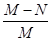 Так, високий рівень: дитина правильно вживає всі граматичні форми (рід, число, відмінок, час дієслова); дотримується нормативних показників у вживанні суфіксів, префіксів, чергуванні приголосних та інших граматичних форм; розуміє та вживає іменники, утворені за допомогою зменшено-пестливих суфіксів (18-25 з 25 запропонованих) в усіх граматичних формах.
Достатній рівень: правильно вживає всі граматичні форми в мовленні, трапляється від 2 до 5 помилок різного характеру за результатами виконання всіх завдань; називає правильно 14-17 зменшено-пестливих суфіксів. 
Середній рівень: в мовленні дітей трапляється 6-8  помилок різного характеру за результатами виконання всіх завдань. Дитина  правильно називає 8-13 зменшено-пестливих суфіксів. 
Низький рівень: у мовленні дітей налічується до 9 помилок  різного характеру за результатами виконання всіх завдань. Вони називають правильно менше 8 зменшено-пестливих суфіксів.
Показник: синтаксична будова мовлення
За означеним показником з’ясувається наявність у мовленні дітей різних видів речень та вміння дотримуватись нормативного порядку слів у реченні.
Задля цього розповіді дітей записуються на диктофон. Відповіді дітей аналізуються, дані записуються в “Індивідуальну картку засвоєння синтаксичної будови мовлення”. Наводемо індивідуальну картку засвоєння синтаксичної будови мовлення.
Індивідуальна картка засвоєння синтаксичної будови мовлення
Як і за попередніми показниками, виокремлюють високий, достатній, середній і низький рівні засвоєння синтаксичної будови мовлення. Показниками високого рівня засвоєння синтаксичної будови мовлення є вміння дитини будувати просте поширене речення з однорідними членами; складносурядне речення із сполучниками (до 13-15 слів); складнопідрядне речення із сполучниками (до 15-20 слів); речення із прямою мовою (без допомоги дорослого); вміння дотримуватись правильного (нормативного) порядку слів у реченні; вживання до 20-25 сполучників і сполучних слів; у розповіді налічується до 15 речень різного типу.
Для достатнього рівня засвоєння синтаксичної будови мовлення характерно: 
вміння будувати просте поширене речення з однорідними членами;
 складносурядне речення із сполучниками (до 12 слів); 
складнопідрядне речення із сполучниками (до 15 слів); 
речення із прямою мовою (з допомогою дорослого).
 Спостерігається порушення подекуди нормативного порядку слів у реченні. Діти вживають до 15 сполучників і сполучних слів; у розповіді налічується до 10 речень різного типу.
Середній рівень: 
діти цього рівня будують прості речення без однорідних членів; складносурядне речення здебільшого без сполучників (до 10 слів); складнопідрядне речення із сполучниками (до 10 слів); не вміють самостійно будувати речення із прямою мовою. Досить часто спостерігається порушення нормативного порядку слів у реченні; вживає до 5-8 сполучників і сполучних слів; у розповіді налічується до 7-8 речень, здебільшого прості поширені та складносурядні.
Низький: 
будує прості непоширені речення; складносурядні речення здебільшого без сполучників (до 6-8 слів); складнопідрядне речення із сполучниками (до 8-9 слів); відсутні речення з однорідними членами та з прямою мовою, досить часто порушення нормативного порядку слів у реченні; вживає до 5 сполучників і сполучних слів; в розповіді налічується до 5 речень, здебільшого прості непоширені, поширені та складносурядні.
Показник: наявність оцінно-контрольних дій
Вміння дітей оцінювати і контролювати мовлення одноліток, своє власне мовлення з’ясовувалось за адаптованою методикою А.М. Богуш [18:212]
Показник сформованості оцінно-контрольних дій обчислювався за формулою:

де F – показник сформованості оцінно-контрольних дій, n – кількість знайдених помилок, m – загальна кількість помилок. Показник F – 0,75 – 1 – є високим; 0,5 – 0,75 = достатній; 0,25 – 0,5 – середній; 0 – 0,25 – низький.
За одержаними результатами визначають рівні сформованості граматичної  компетенції.
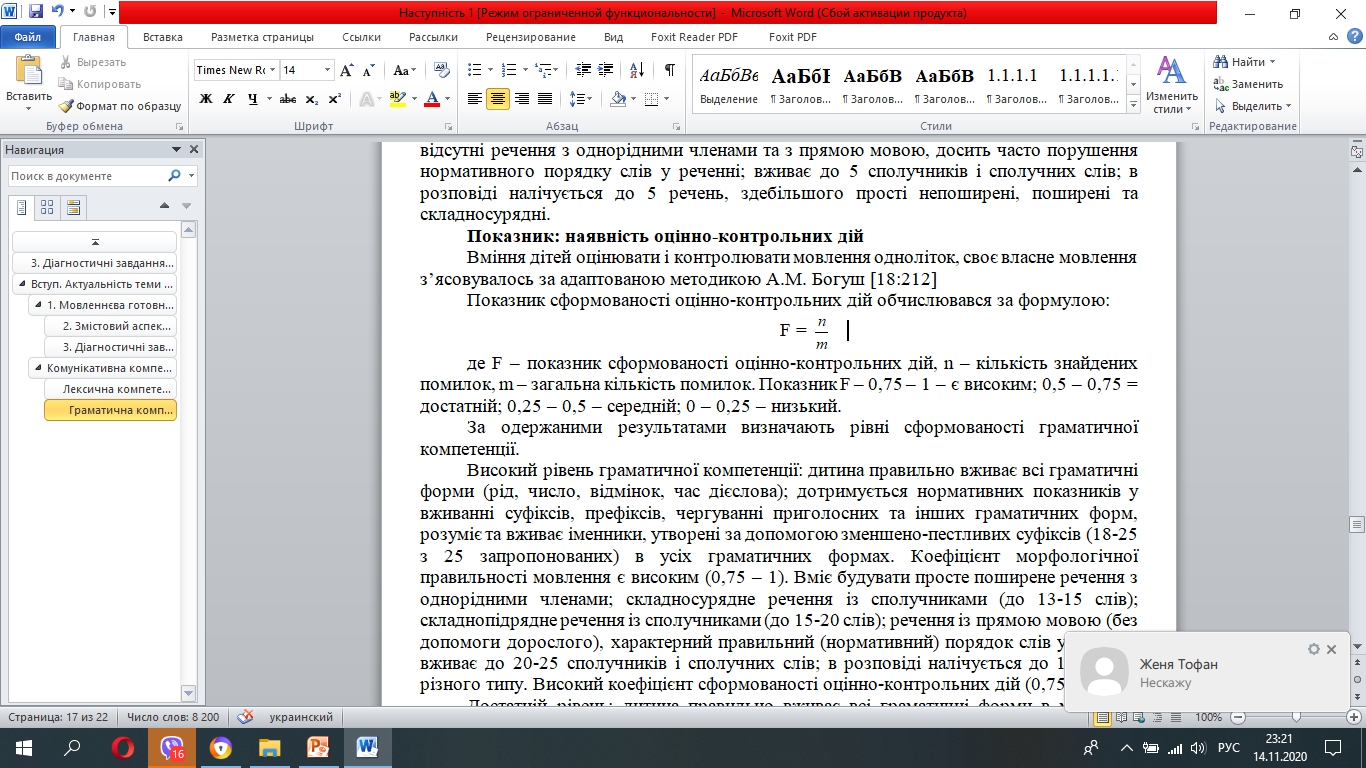 Високий рівень граматичної компетенції: 
дитина правильно вживає всі граматичні форми (рід, число, відмінок, час дієслова); 
дотримується нормативних показників у вживанні суфіксів, префіксів, чергуванні приголосних та інших граматичних форм,
 розуміє та вживає іменники, утворені за допомогою зменшено-пестливих суфіксів (18-25 з 25 запропонованих) в усіх граматичних формах.
 Коефіцієнт морфологічної правильності мовлення є високим (0,75 – 1). 
Вміє будувати просте поширене речення з однорідними членами; 
складносурядне речення із сполучниками (до 13-15 слів); 
складнопідрядне речення із сполучниками (до 15-20 слів);
 речення із прямою мовою (без допомоги дорослого), характерний правильний (нормативний) порядок слів у реченні; 
вживає до 20-25 сполучників і сполучних слів;
 в розповіді налічується до 15 речень різного типу.
Достатній рівень: 
дитина правильно вживає всі граматичні форми в мовленні, трапляється від 2 до 5 помилок різного характеру за результатами виконання всіх завдань; 
називає правильно 14-17 зменшено-пестливих суфіксів. 
Коефіцієнт морфологічної правильності мовлення – 0, 5 – 0,75. 
Вміє будувати просте поширене речення з однорідними членами; 
складносурядне речення із сполучниками (до 12 слів); 
складнопідрядне речення із сполучниками (до 15 слів); 
речення із прямою мовою (з допомогою дорослого). 
Подекуди спостерігається порушення нормативного порядку слів у реченні; вживає до 15 сполучників і сполучних слів; у розповіді налічується до 10 речень різного типу. 
Достатній коефіцієнт – 0,5 – 0,75  розвитку оцінно-контрольних дій.
Середній рівень:
 у мовленні дитини трапляється 6-8  помилок різного характеру за результатами виконання всіх завдань; 
називає 8-13 зменшено-пестливих суфіксів правильно.
 Коефіцієнт морфологічної правильності мовлення становить 0,25 – 0,5. 
Будує прості речення без однорідних членів; 
складносурядне речення здебільшого без сполучників (до 10 слів); 
складнопідрядне речення із сполучниками (до 10 слів); 
не вміє самостійно будувати речення із прямою мовою, досить часто спостерігаються порушення нормативного порядку слів у реченні. 
Дитина вживає до 5-8 сполучників і сполучних слів; у розповіді налічується до 7-8 речень, здебільшого прості поширені та складносурядні. 
Показник сформованості оцінно-контрольних дій дорівнює  0,25 – 0,5.
Низький рівень: 
у мовленні дитини трапляється до 9 помилок  різного характеру за результатами виконання всіх завдань; 
називає правильно менше 8 зменшено-пестливих суфіксів. 
Коефіцієнт сформованості морфологічної правильності мовлення дорівнює 0 – 0,25. 
Дитина будує прості непоширені речення, складносурядні речення здебільшого без сполучників (до 6-8 слів); 
складнопідрядне речення із сполучниками (до 8-9 слів); 
відсутні речення з однорідними членами та з прямою мовою, досить часто спостерігаються порушення нормативного порядку слів у реченні.
 Вживає до 5 сполучників і сполучних слів; у розповіді налічується до 5 речень, здебільшого прості непоширені, поширені та складносурядні;
Коефіцієнт розвитку оцінно-контрольних дій становить 0 – 0,25.
Результати за трьома показниками 
дозволяють обчислити 
середнє арифметичне і вивести 
рівні сформованості граматичної компетенції
Діамонологічна компетенція
Показник: вміння будувати діалог з партнером
У межах означеної компетенції з’ясовується насамперед уміння дітей самостійно будувати діалог.
Показниками сформованості розвитку діалогічного мовлення є:
Для високого рівня: у структурі діалогу – 7-8 діалогічних єдностей, діалоги мають складну структуру, використовуються різноманітні види реплік: узагальнення, запитання – повідомлення, пропозиція – згода, прохання – відмова. Репліки-реакції часто повторюють репліки-стимули. Діти означеного рівня складають діалог без допомоги педагога, виявляють ініціативу і активність у складанні діалогу.
Для достатнього рівня: наявність 5-6 діалогічних єдностей у структурі діалогу, діалоги короткі за структурою, репліки складаються з одного речення. Діти складають діалог без допомоги педагога, виявляють ініціативу і активність у складанні діалогу.
Для середнього рівня: наявність 3-4 діалогічних єдностей; діалог будують з допомогою педагога, використовують прості, короткі, однослівні речення. Спостерігається подекуди часткове заміщення реплік жестами; відсутня активність й ініціативність; діалог будується за схемою: “стимул-відповідь”.
Для низького рівня: наявність 1-2 діалогічних єдностей, відсутність самостійності й ініціативи. Діти пасивні, постійно потребують допомоги Педагога.
Показник: зв’язні висловлювання репродуктивного характеру
За означеним показником з’ясовується уміння дітей переказувати знайомі літературні тексти (оповідання, казки) та складання розповіді за сюжетною дидактичною картиною. Показниками рівнів розвитку монологічного мовлення репродуктивного характеру є:
Високий рівень: вміння переказувати текст самостійно відповідно до вказівки педагога (повно, за частинами, вибірково, від імені героя та ін.), без пауз і пропусків тексту, із вдалою заміною слів автора словами синонімами. Вміння самостійно складати розповіді за сюжетною картинкою, придумувати назву до своєї розповіді, кількість речень у розповіді 10 – 15.
Достатній рівень: вміння переказувати текст самостійно і з допомогою вихователя; у процесі розповіді подекуди наявні паузи і незначні пропуски тексту, невдале використання синонімів. Кількість речень у розповіді – до 10, вміє придумувати назву розповіді.
Середній рівень: переказує текст з допомогою вихователя, не дотримується вказівки; наявні паузи, незначні пропуски тексту, невдале використання синонімів. Кількість речень у розповіді – до 7-8 речень, не вміє придумувати назву розповіді.
Низький рівень: переказує текст не повно, із значною допомогою вихователя, не дотримується вказівки, наявні паузи, пропуски тексту.
Показник: зв’язні висловлювання творчого характеру
Високий рівень діамонологічної компетенції: 
у складанні діалогу дітей цього рівня налічується 7-8 діалогічних єдностей, 
діалоги мають складну структуру, 
використовуються різноманітні види реплік – узагальнення, запитання – повідомлення, пропозиція – згода, прохання – відмова, але репліки-реакції часто повторюють репліки-стимули. 
Діти вміють самостійно складати діалог без допомоги Педагога; 
виявляють ініціативу і активність у складанні діалогу; 
вміють переказувати текст самостійно відповідно вказівки педагога (повно, за частинами, вибірково, від імені героя та ін.), без пауз і пропусків тексту, з вдалою заміною слів автора словами синонімами. 
Самостійно складають розповіді за сюжетною картинкою, придумують назву до своєї розповіді. 
Для розповіді характерний динамічний розвиток сюжетної лінії, плавність, виразність мовлення. Кількість речень у розповіді до 10 – 15. 
Самостійно придумують назву казки, яка відповідає змісту казки; 
наявна доцільна співвіднесеність фантастичних і реальних подій в казкових ситуаціях, їх оригінальність; 
вміють співвідносити запропоновану тему творчої розповіді із її сюжетом; 
для розповіді і казки характерні логічність, закінченість побудови, граматична правильність мовлення, використання інтонаційних засобів виразності.
 Кількість речень у розповіді – до 15.
Достатній рівень:
 у складанні діалогу налічується 5-6 діалогічних єдностей, 
діалоги короткі за структурою, 
репліки складаються з одного речення;
 самостійно складають діалог без допомоги Педагога, 
виявляють ініціативу і активність у складанні діалогу; 
вміння переказувати текст самостійно і з допомогою вихователя, подекуди наявні паузи і незначні пропуски тексту; 
невдало використовують синоніми.
 Кількість речень у розповіді – до 10. 
Діти придумують назву розповіді і казки (з допомогою вихователя), яка відповідає змісту. 
Спостерігається подекуди недоцільна співвіднесеність фантастичних і реальних подій в казкових ситуаціях.
 Вміють співвідносити запропоновану тему творчої розповіді із її сюжетом; кількість речень у розповіді – до 10.
Середній рівень: 
діалог налічує 3-4 діалогічні єдності; 
діти використовують прості, короткі, однослівні речення; 
подекуди заміщують репліки жестами; відсутні активність й ініціативність. 
Діалог будується за схемою: 
“стимул-відповідь”; 
переказують текст з допомогою вихователя, не дотримуються вказівки; 
наявні паузи, незначні пропуски тексту, невдале використання синонімів.
 Кількість речень у розповіді сягає 7-8 речень;
 діти не вміють придумувати вдалу назву розповіді і казки; 
спостерігається невідповідність назви і змісту казки і недоцільна співвіднесеність фантастичних і реальних подій в казкових ситуаціях;
 з допомогою педагога співвідносять запропоновану тему творчої розповіді із її сюжетом. 
Для розповідей характерна певна нелогічність, помилки у структурній побудові тексту; кількість речень у розповіді – до 7-8.
Низький рівень: 
діалог налічує 1-2 діалогічні єдності, 
відсутні самостійність й ініціативність. 
Діти пасивні, постійно потребують допомоги Педагога; 
вони переказують текст не повно, із значною допомогою вихователя, не дотримуються вказівки, наявні паузи, пропуски тексту; 
кількість речень у розповіді – до 5 речень, 
не вміють придумувати назву розповіді і казки без допомоги вихователя;
 характерна невідповідність назви і змісту казки та недоцільна співвіднесеність фантастичних і реальних подій в казкових ситуаціях. 
З допомогою педагога співвідносять запропоновану тему творчої розповіді із її сюжетом;
 для розповіді характерна нелогічність, помилки у структурній побудові тексту; кількість речень у розповіді – до 6.
Кількісні результати розвитку діамонологічної компетенції визначають шляхом обчислення середнього арифметичного за трьома показниками.
Комунікативна компетенція 
Комунікативна компетенція передбачає насамперед уміння дитини спілкуватись з іншими людьми (однолітками, дорослими знайомими і незнайомими), використовувати відповідні засоби виразності та ініціативні прояви. Відтак, з’ясовують наявність у мовленні дітей формул мовленнєвого   етикету, які є невід’ємним чинником комунікації.
Показник: наявність формул мовленнєвого етикету
Показниками рівнів вживання дітьми формул мовленнєвого етикету виступили:
Показник: ініціативність спілкування
З’ясовується вміння дітей виявляти ініціативність у спілкуванні з однолітками і дорослими. Показниками ініціативності спілкування є:
Високий рівень прояву ініціативності спілкування – дитина виявляє ініціативність у 8-9 ситуаціях; достатній рівень – у 6-7 ситуаціях; середній рівень – у 4-5 ситуаціях; низький рівень – в 1-3 ситуаціях.
Високий рівень комунікативної компетенції: у мовленні дитини налічується 5-6 формул мовленнєвого етикету в кожній комунікативній ситуації; до 10 ввічливих слів; вдало використовує мовленнєві штампи; дитина виявляє ініціативність у 8-9 ситуаціях, активно вступає в бесіду.
Достатній рівень:
 у мовленні дитини налічується 4-5 формул мовленнєвого етикету в кожній комунікативній ситуації; до 8 ввічливих слів; вдало використовує мовленнєві штампи в різних ситуаціях спілкування, крім деяких (наприклад, ситуація конфлікту); дитина виявляє ініціативність у  6-7 ситуаціях.
Середній рівень: 
у мовленні дитини налічується 3-4 формули мовленнєвого етикету в кожній комунікативній ситуації; до 6 ввічливих слів; вдало використовує мовленнєві штампи лише в деяких ситуаціях спілкування; дитина виявляє ініціативність у  4-5 ситуаціях; вступає в бесіду лише після заохочення дорослого.
Низький рівень:
 у мовленні дитини налічується 1-2 формули мовленнєвого етикету в кожній комунікативній ситуації; до 2-3 ввічливих слів; вдало використовує мовленнєві штампи лише в деяких ситуаціях спілкування; дитина виявляє ініціативність у  1-3 ситуаціях; пасивна,   вступає в бесіду лише після заохочення дорослого.